Metric Unit Conversion: Lengths
Intelligent Practice
Silent 
Teacher
Narration
Your Turn
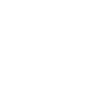 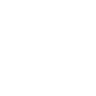 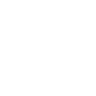 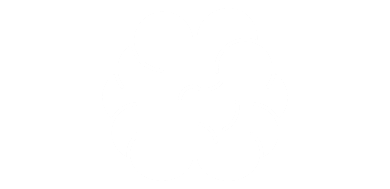 300 cm to m 
30 cm to m
300 mm to m
Practice
Worked Example
Your Turn
400 cm to m
500 cm to m
@j0shmartin
Worked Example
Your Turn
55 cm to m
45 cm to m
@j0shmartin
300 cm to m 
30 cm to m
300 mm to m
30 mm to m
4.5 m to mm
4.5 m to cm
0.45 m to cm
0.05 m to cm
0.05 m to mm
  15 km to m
  1.5 km to m
  0.1 km to m
  0.05 km to m
@j0shmartin
300 cm to m 
30 cm to m
300 mm to m
30 mm to m
4.5 m to mm
4.5 m to cm
0.45 m to cm
0.05 m to cm
0.05 m to mm
  15 km to m
  1.5 km to m
  0.1 km to m
  0.05 km to m
3 m
0.3 m
0.3 m
0.03 m
4500 mm
450 cm
45 cm
5 cm
50 mm
  15000 m
  1500 m
 100 m 
 50 m
@j0shmartin